О выполнении районного плана по благоустройству и наведению порядка на земле в населённых пунктах Докшицкого  района
1
Населённый пункт «Яблонька»
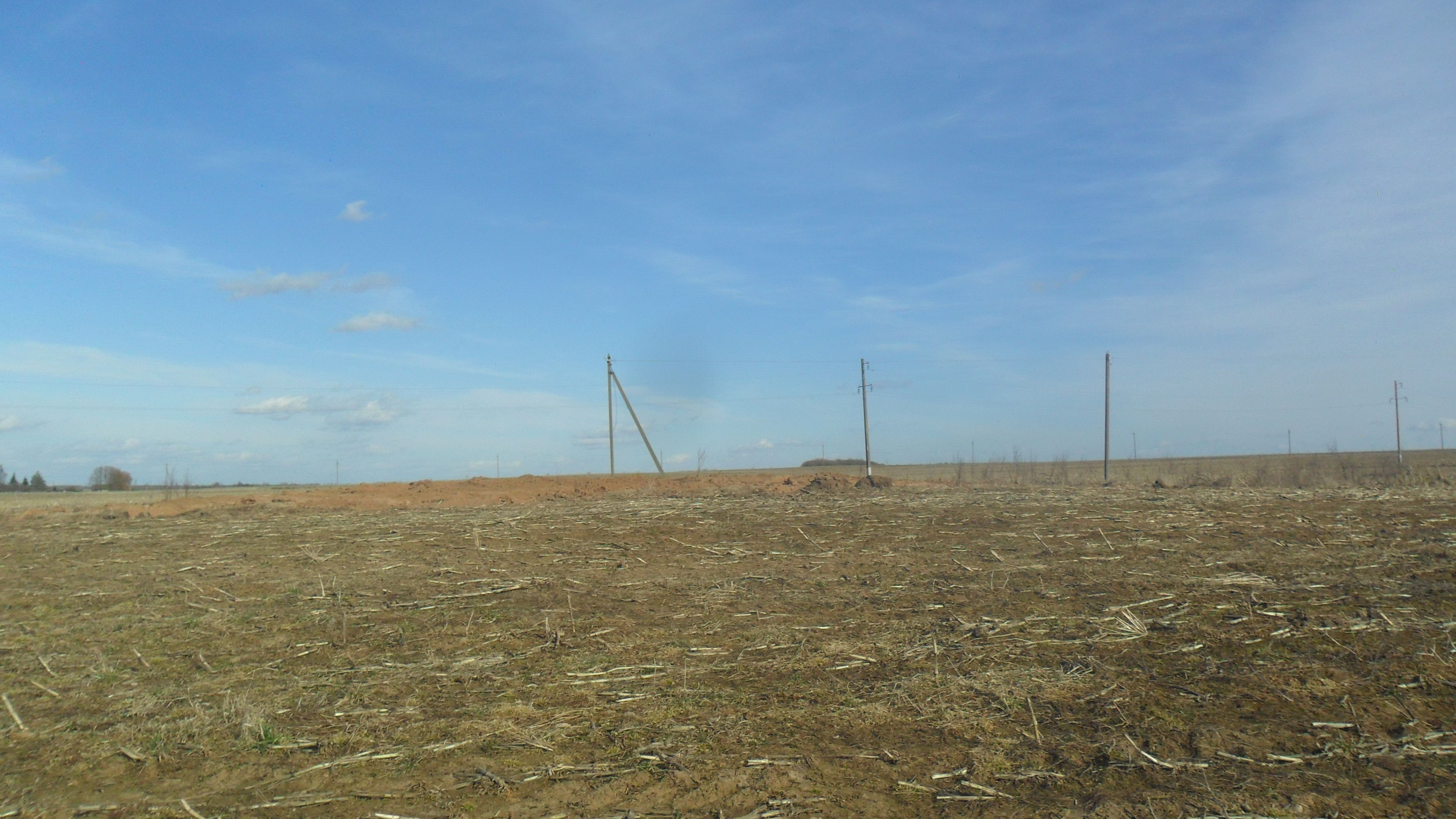 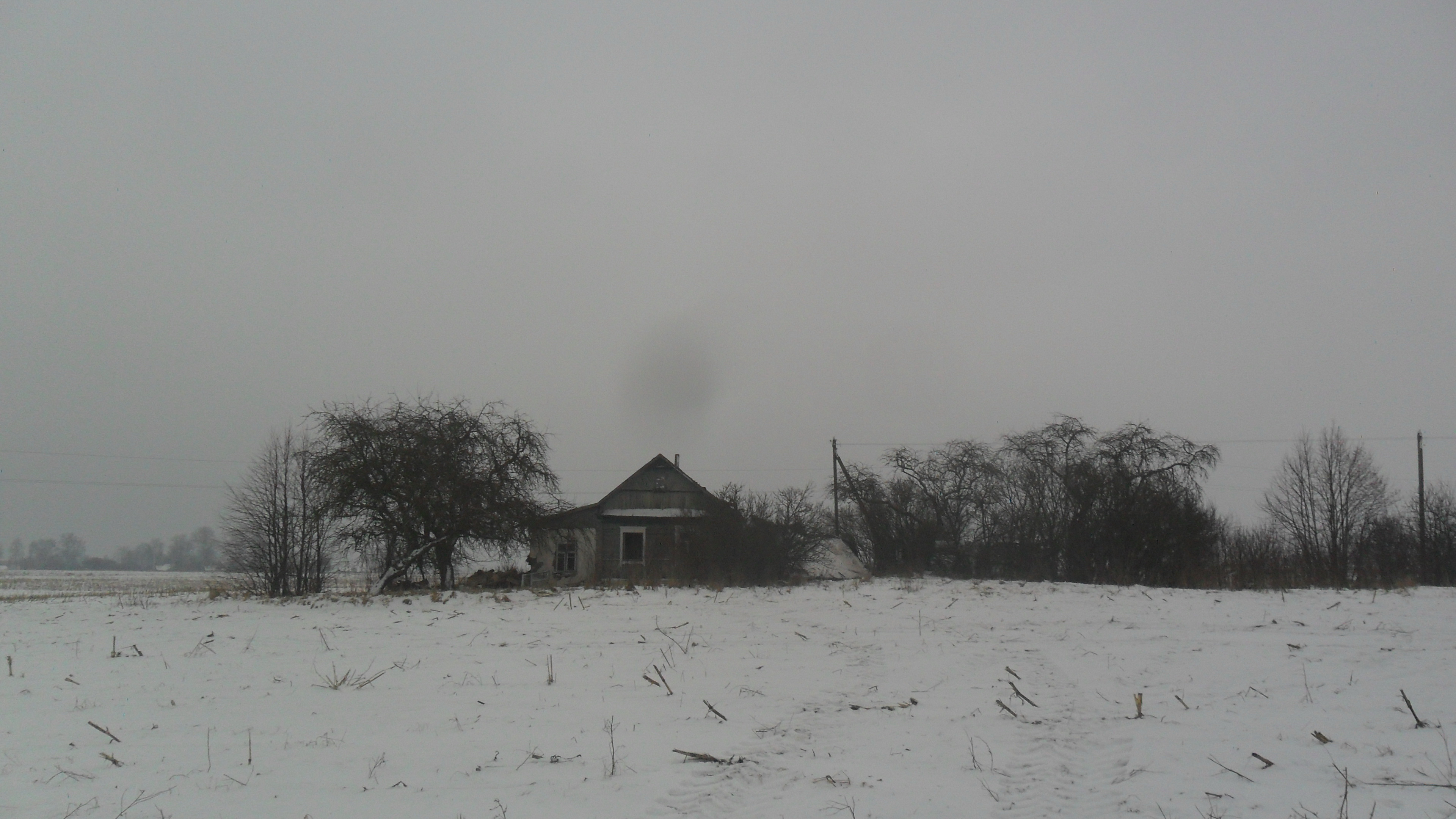 До                                                                                                  После
2
Населённый пункт «Волча», вовлечение земель
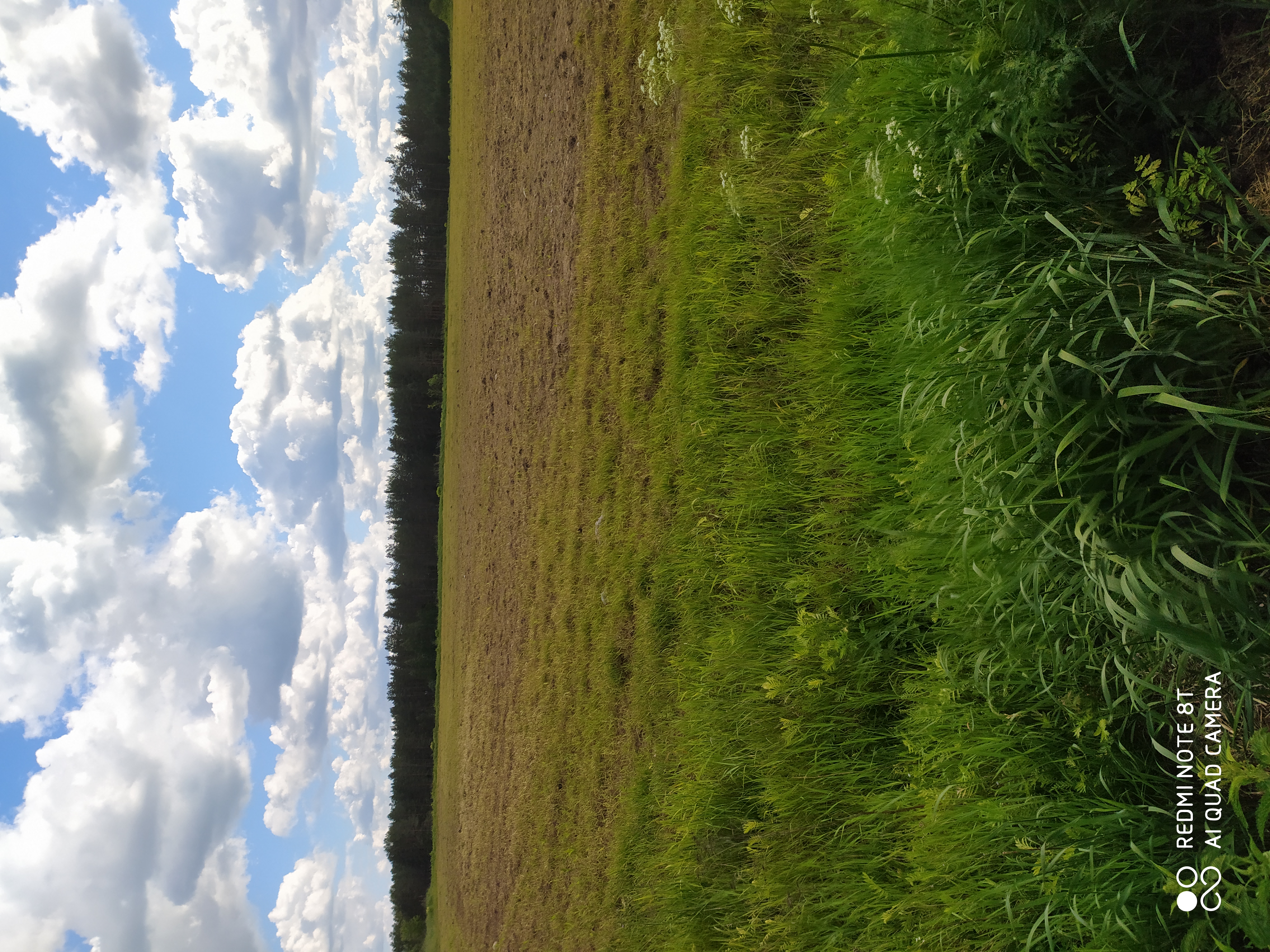 3
Контейнерная площадка в д.ЛапутыРУП ЖКХ «Докшицы-коммунальник»
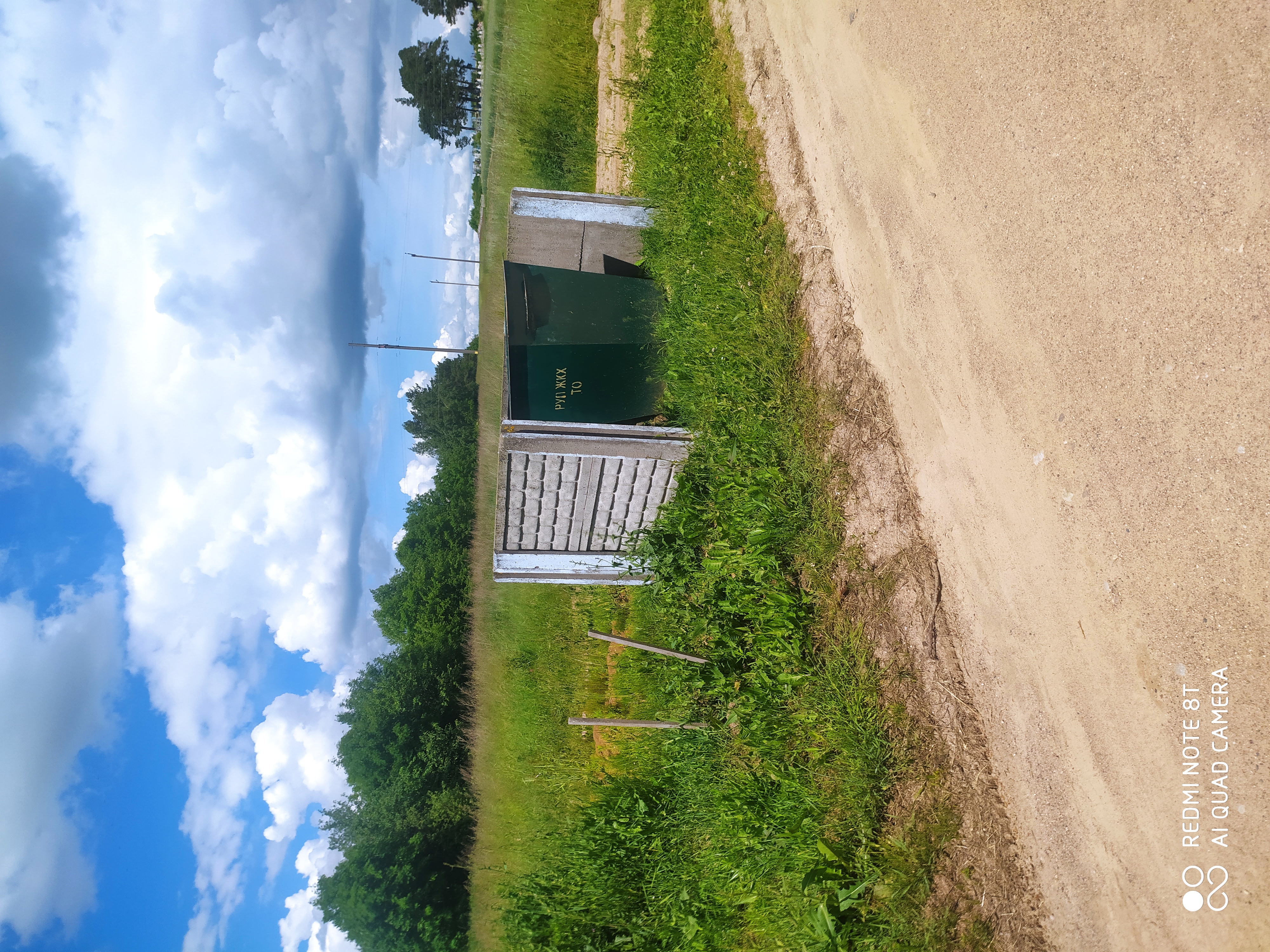 4
Внутрихозяйственный карьер «Бабцы» ОАО «Бегомльское»
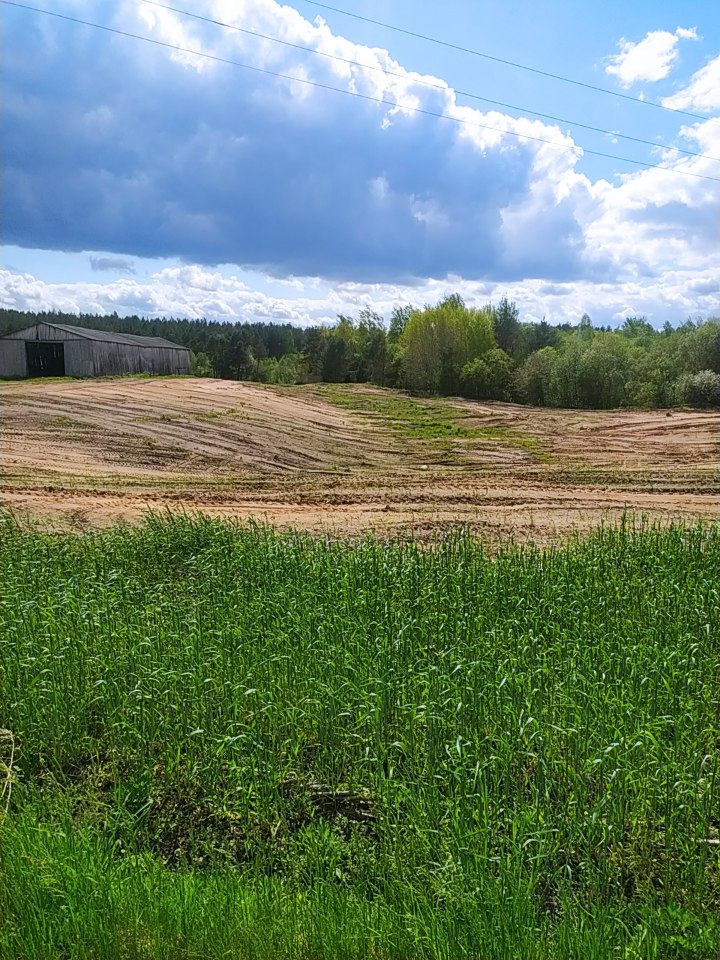 5
Спортиная площадка,г.Докшицы, ул.Полевая, 40.
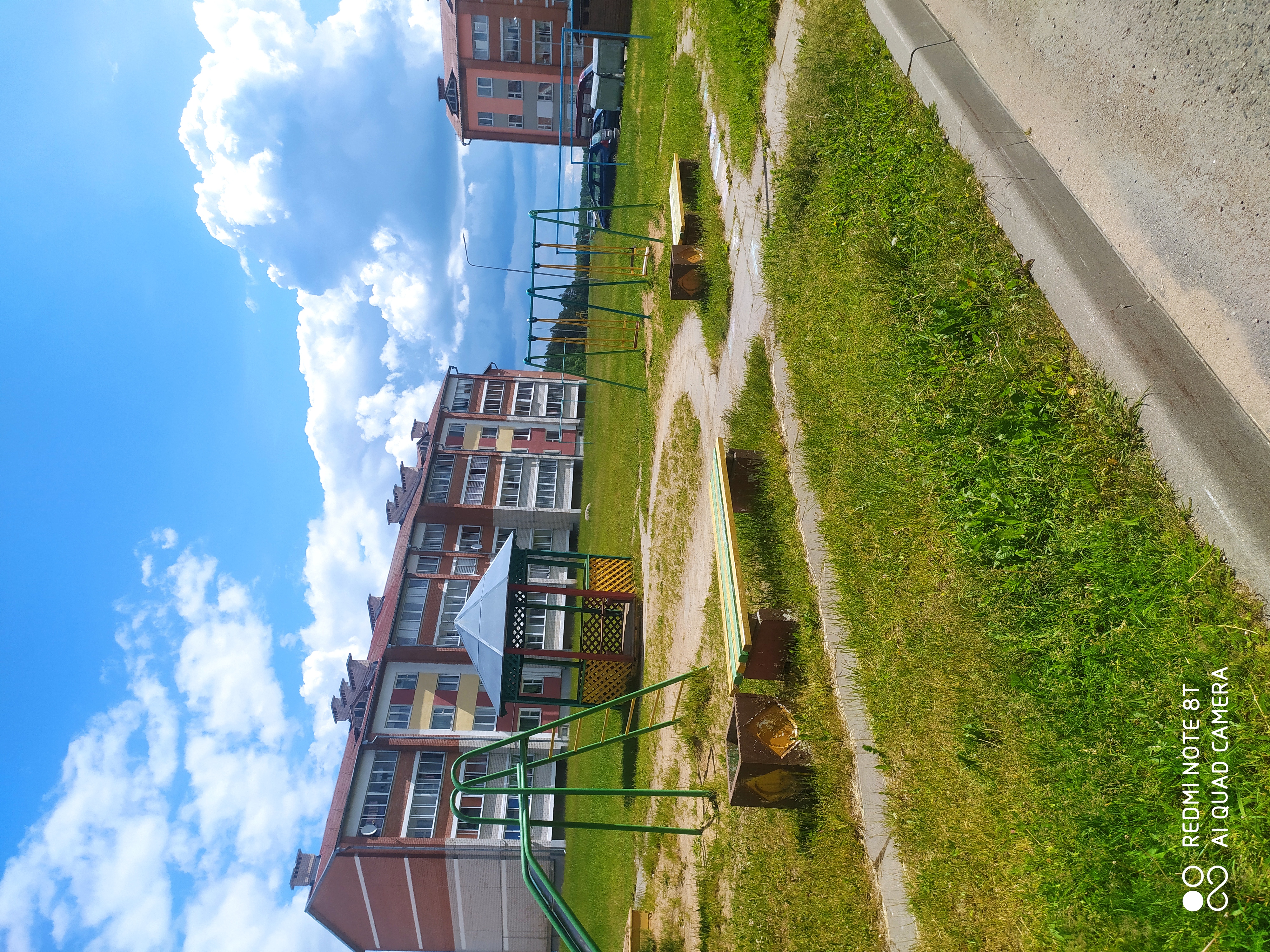 6
Борщевик Сосновского  на землях лесного фонда в 146 квартале Волколатского лесничества.
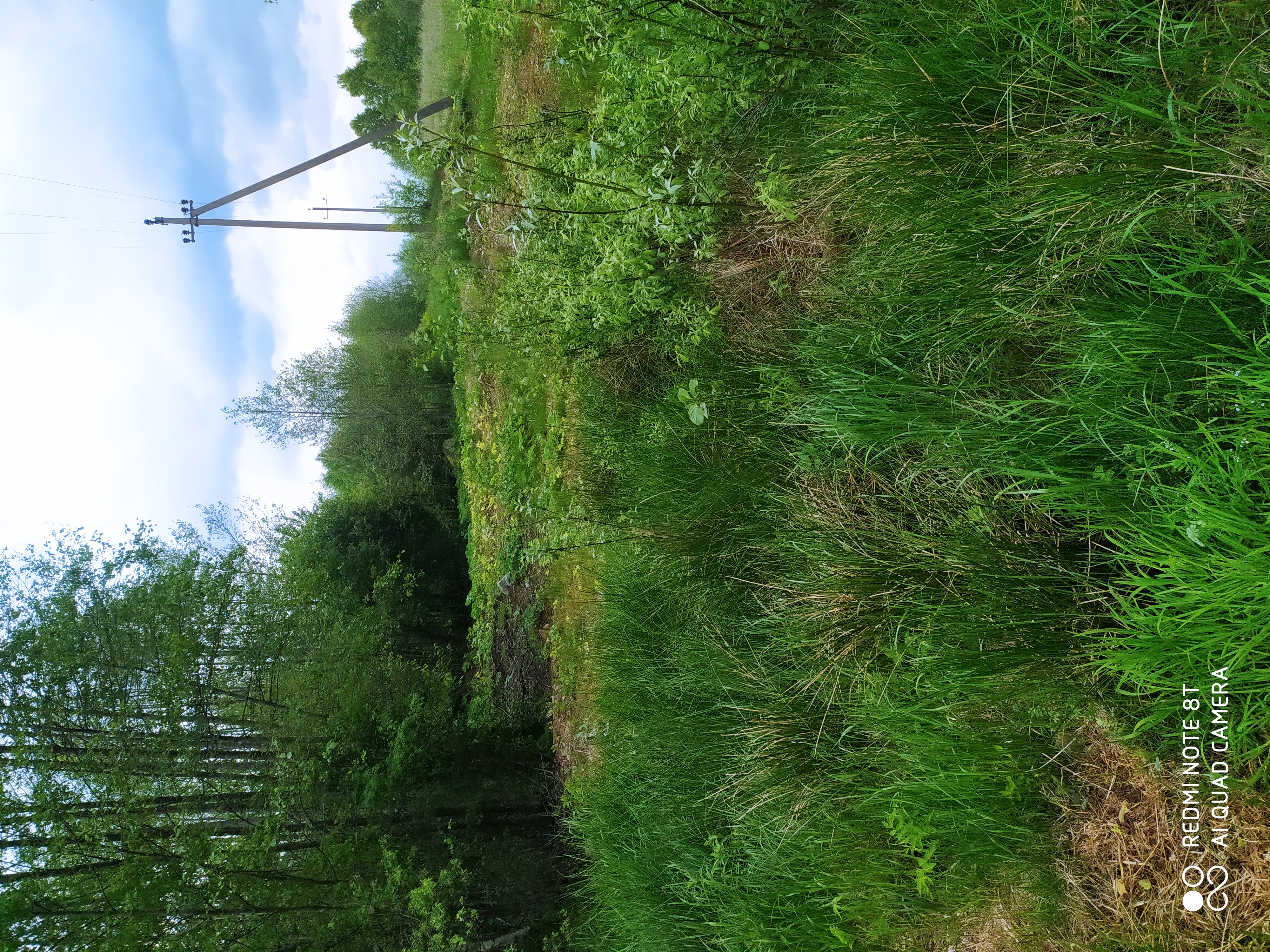